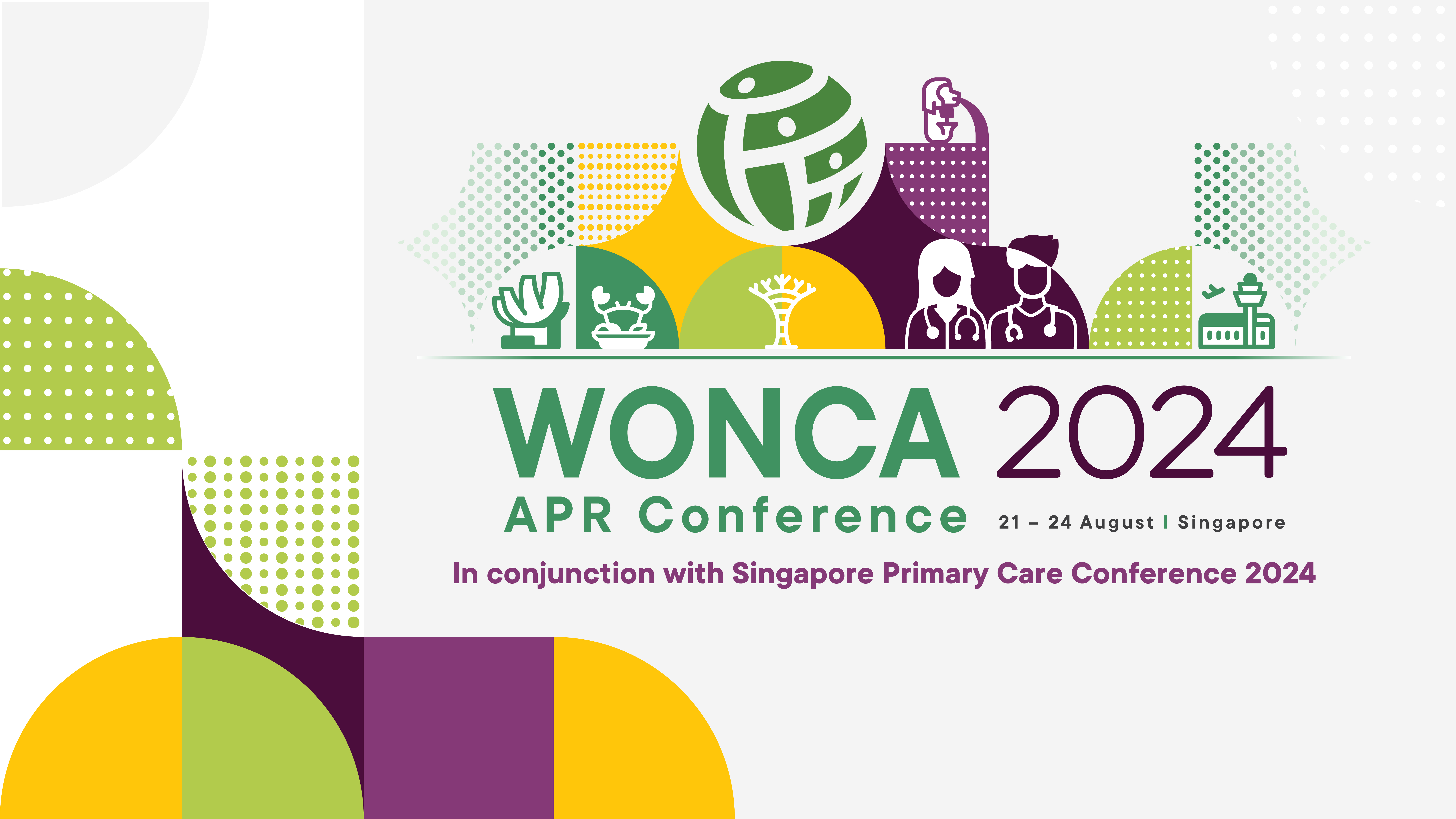 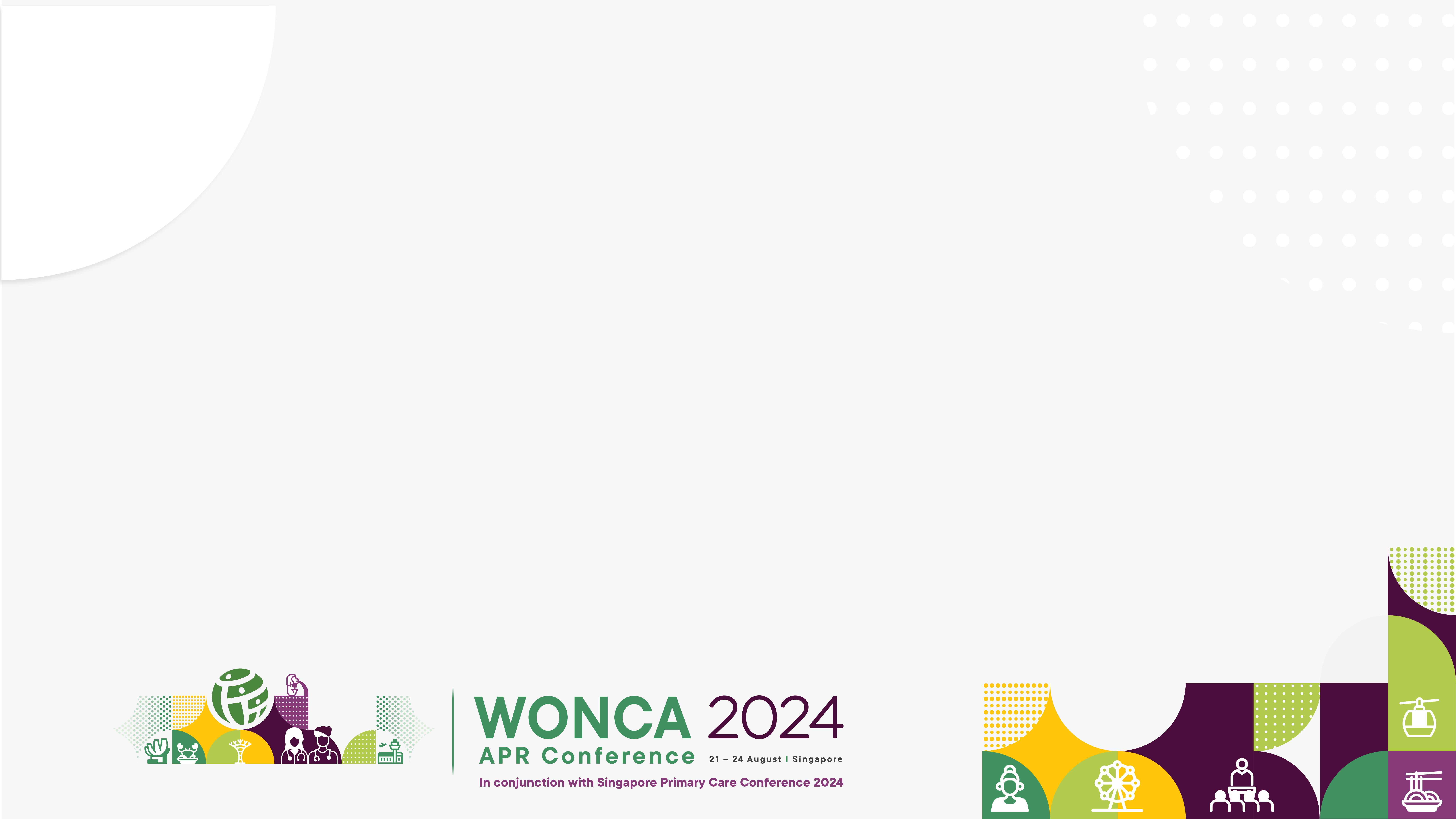 Title
Presenters Name
Credentials
Institute
Country
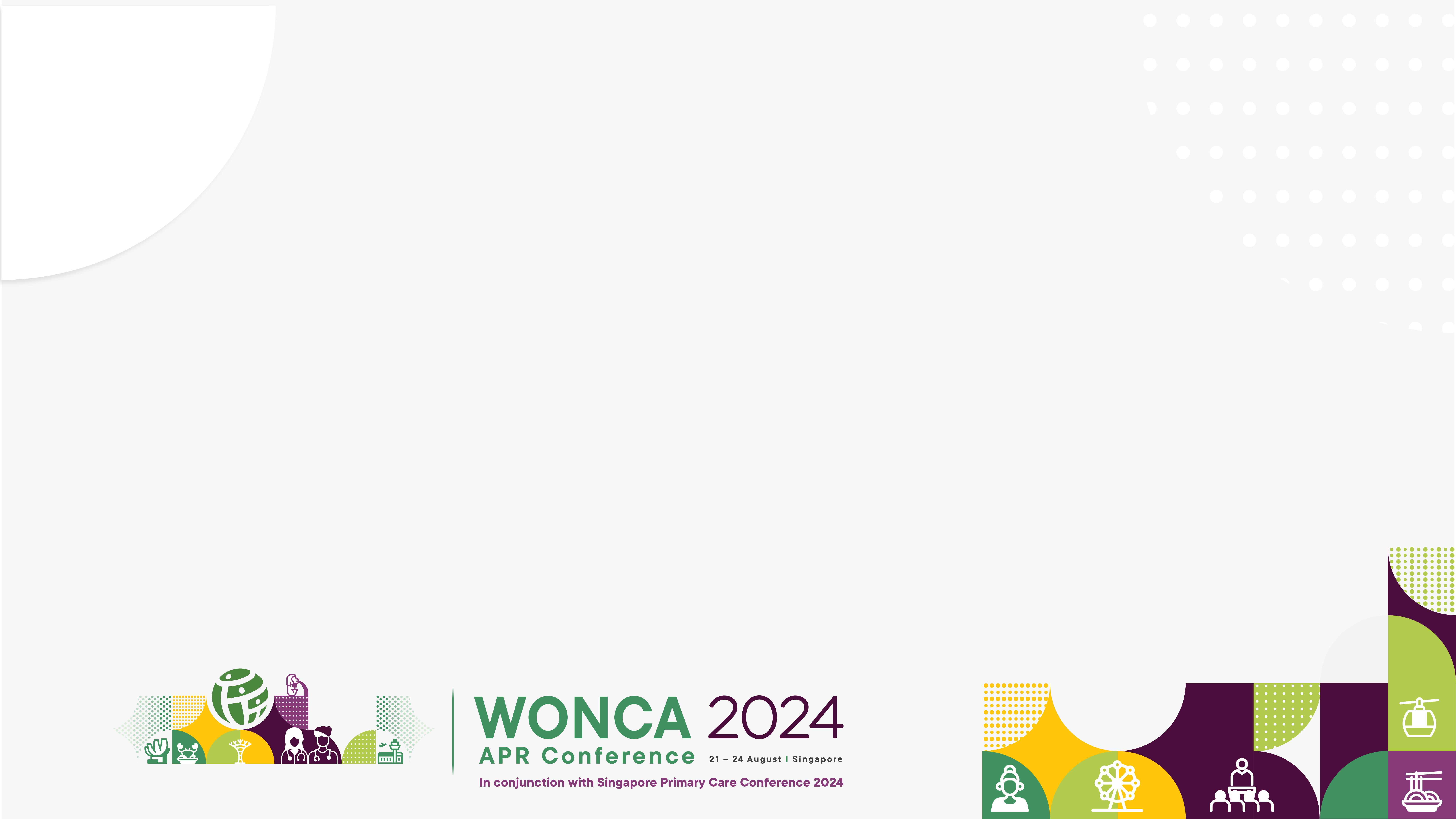 Disclosures
I have no financial disclosure and no conflicts of interest related to the presented content of this speech.
Internal Slide Title
Subheading
Experience the future of Family Medicine at WONCA APR Conference 2024, set in the dynamic city of Singapore. This global conference unites experts, healthcare practitioners, and researchers for a deep dive into the evolving landscape of primary care. Be part of the dialogue, gain valuable insights, and connect with the international healthcare community. Singapore’s rich culture and innovative spirit provide an inspiring backdrop for this transformative event.
Discover the latest advancements in Family Medicine, participate in engaging sessions, and network with top professionals. WONCA APR Conference 2024 promises an exceptional blend of learning and cultural immersion. Save the date and prepare for an unforgettable journey into the heart of Asia. We look forward to welcoming you at WONCA APR Conference 2024 in Singapore.
Internal Slide Title
Subheading
1.Product enhancement. Introduce regular updates and features to enhance product offerings.

2.Technology integration. Explore emerging technologies for potential integration into our operations.

Collaborative partnerships. Foster collaborations with tech innovators and industry leaders to drive innovation
1.Product enhancement. Introduce regular updates and features to enhance product offerings.

2.Technology integration. Explore emerging technologies for potential integration into our operations.

Collaborative partnerships. Foster collaborations with tech innovators and industry leaders to drive innovation
Internal Slide Title
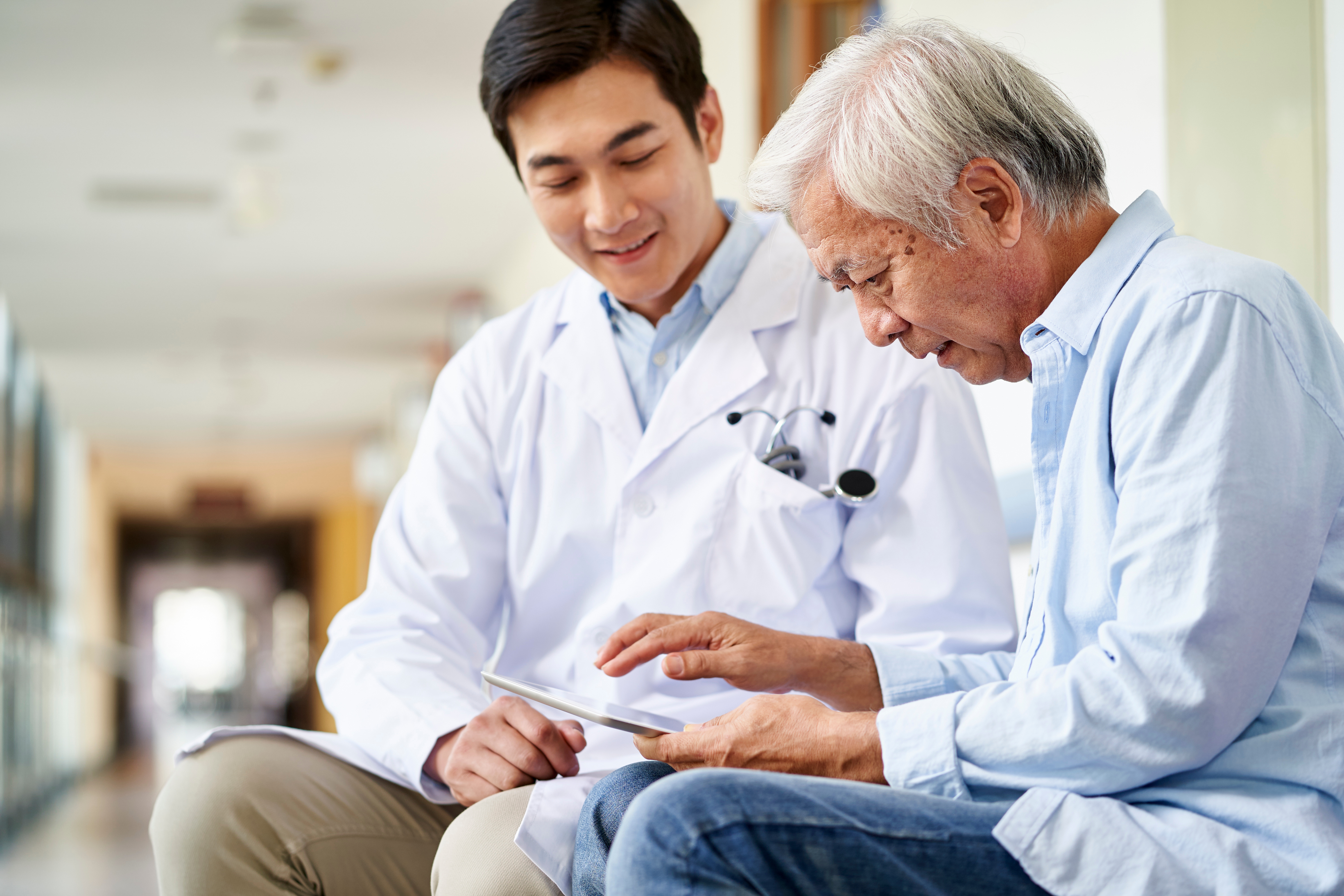 Internal Slide Title
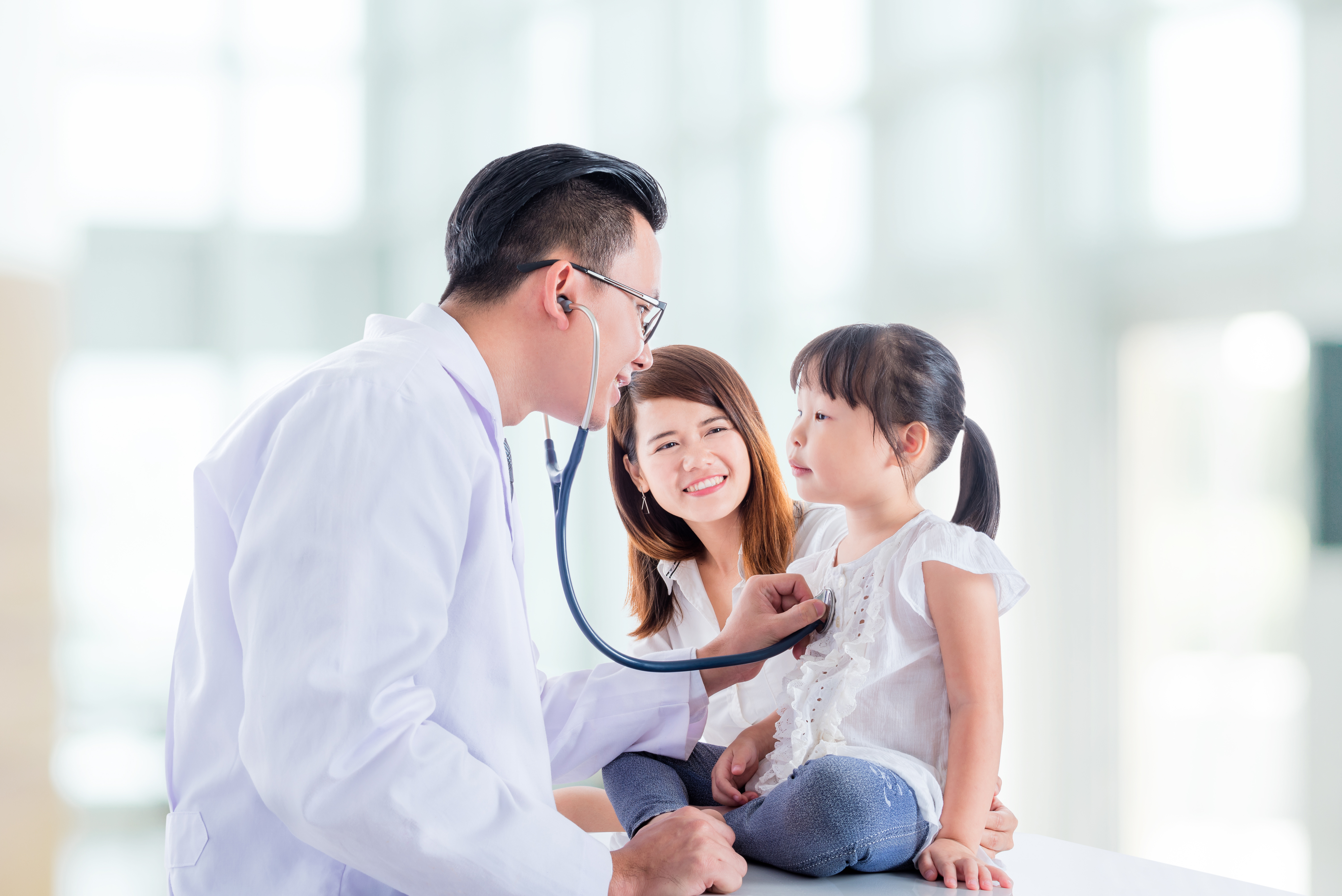 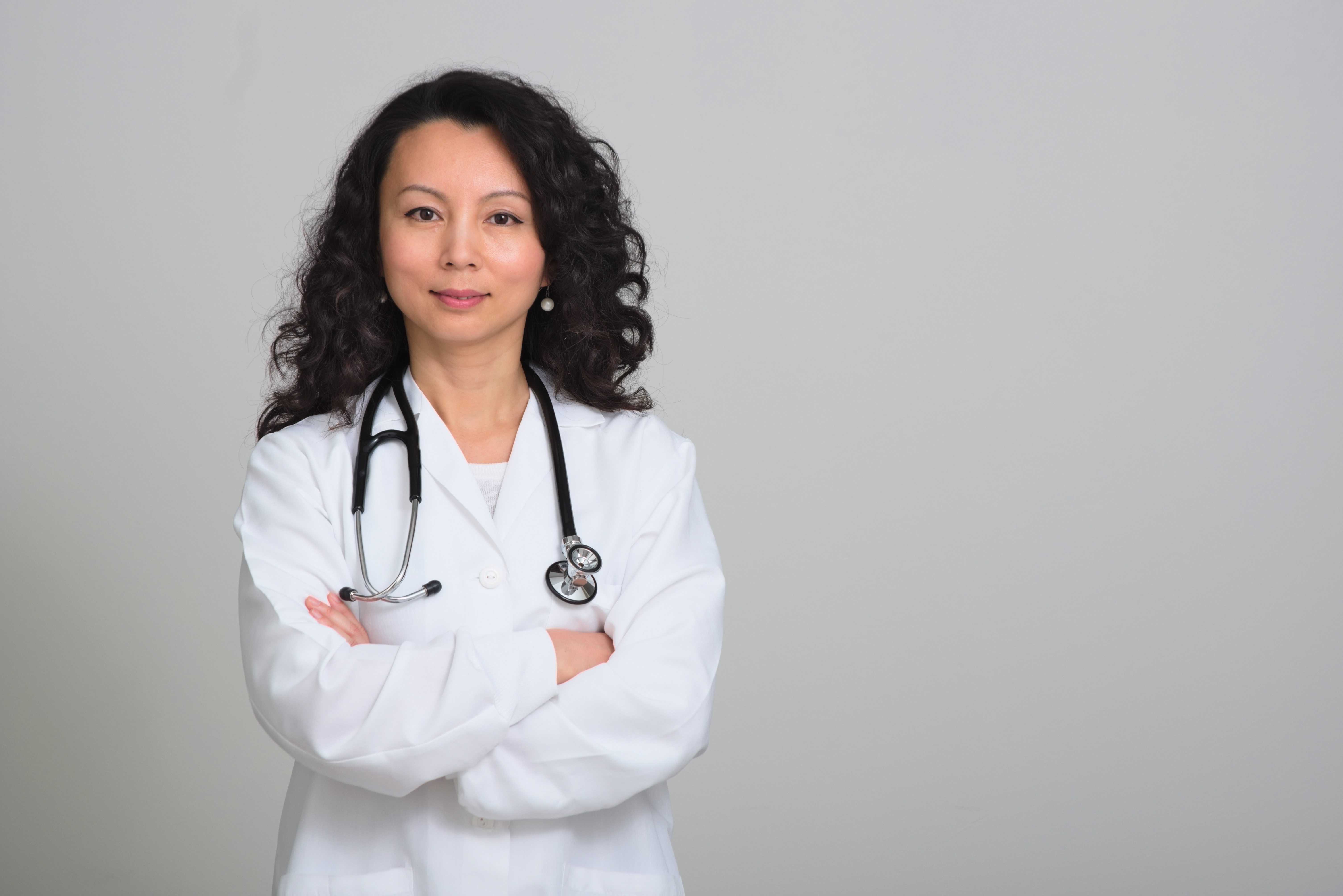 Internal Slide Title
Internal Slide Title
Internal Slide Title
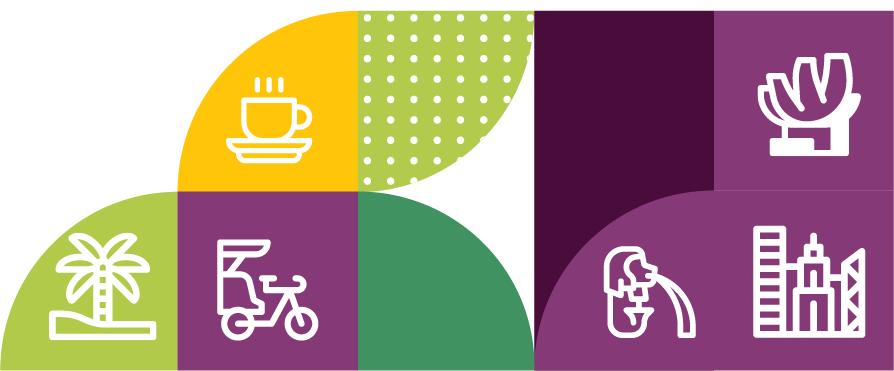 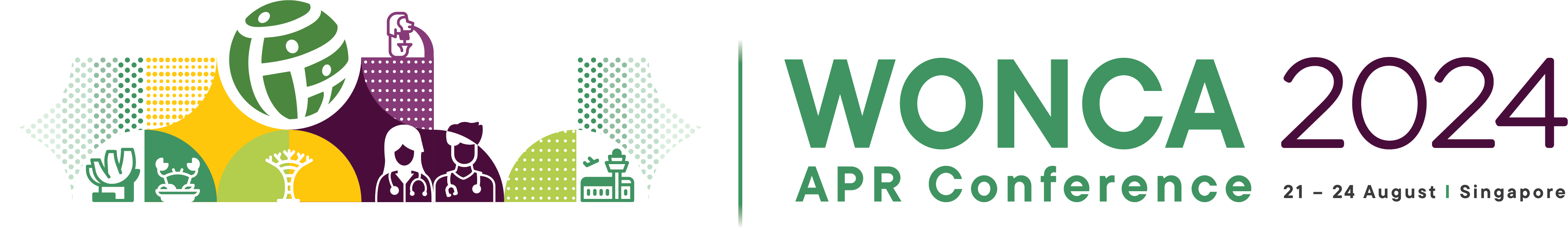 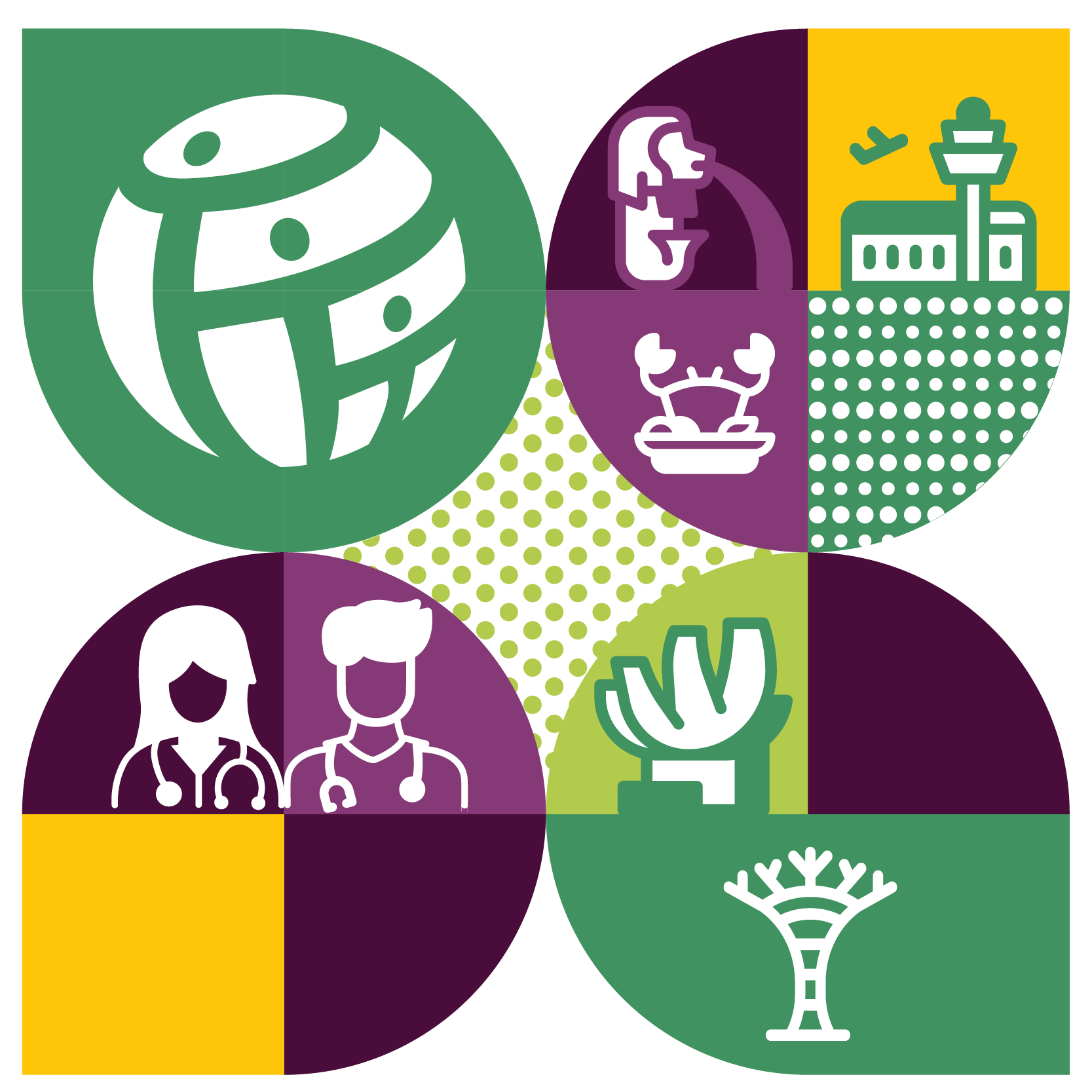 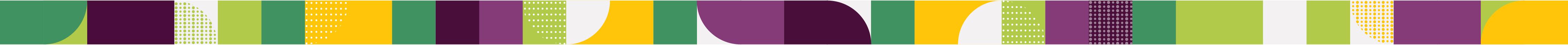 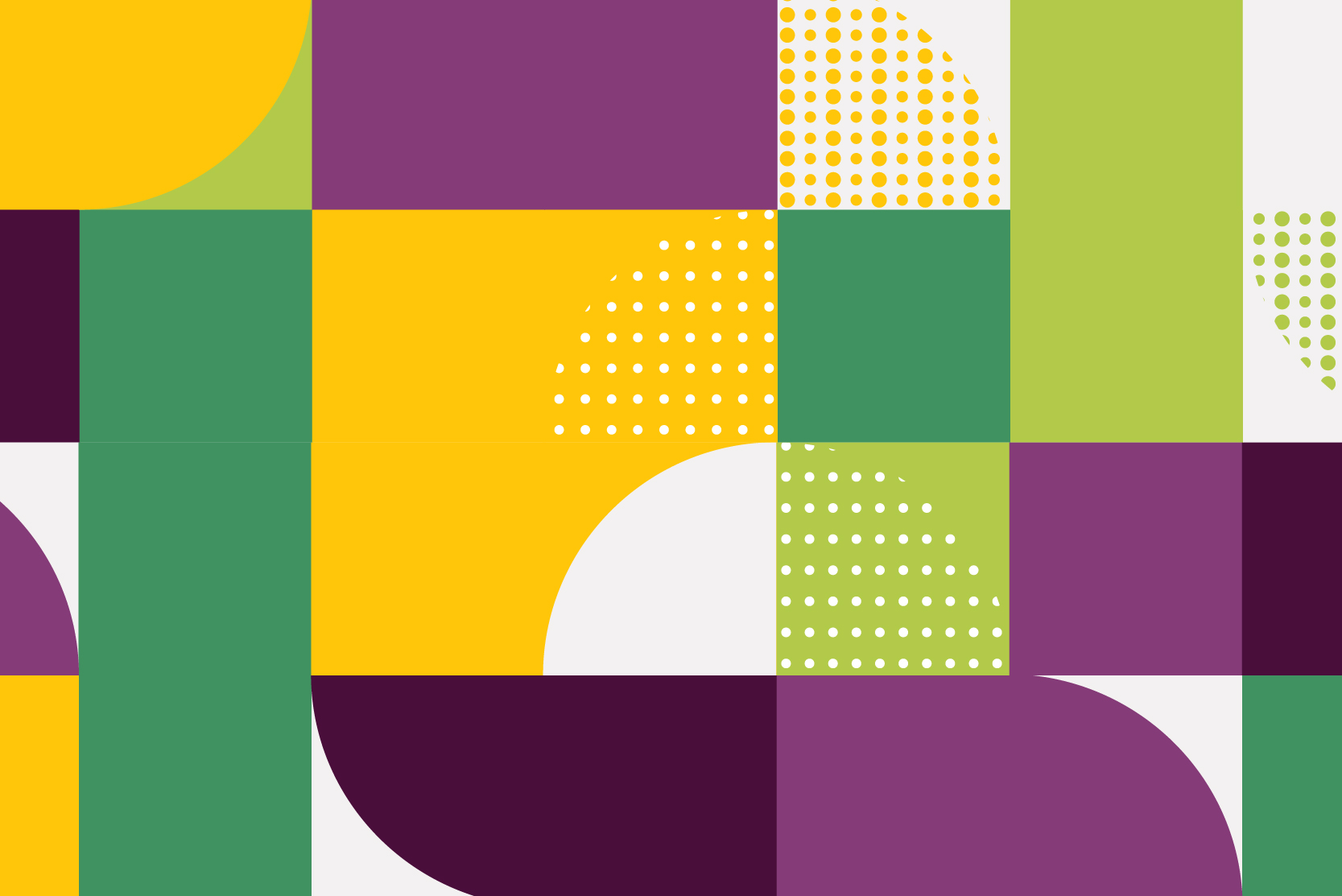 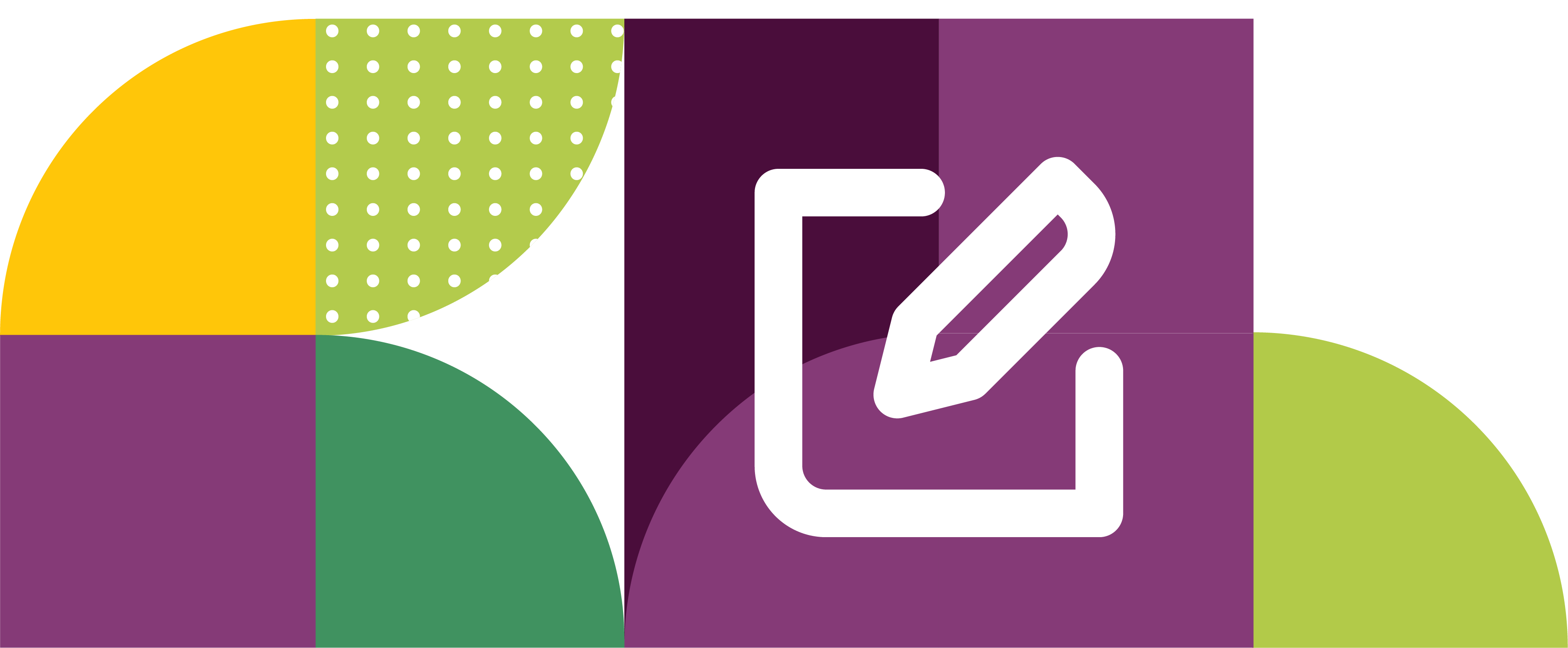 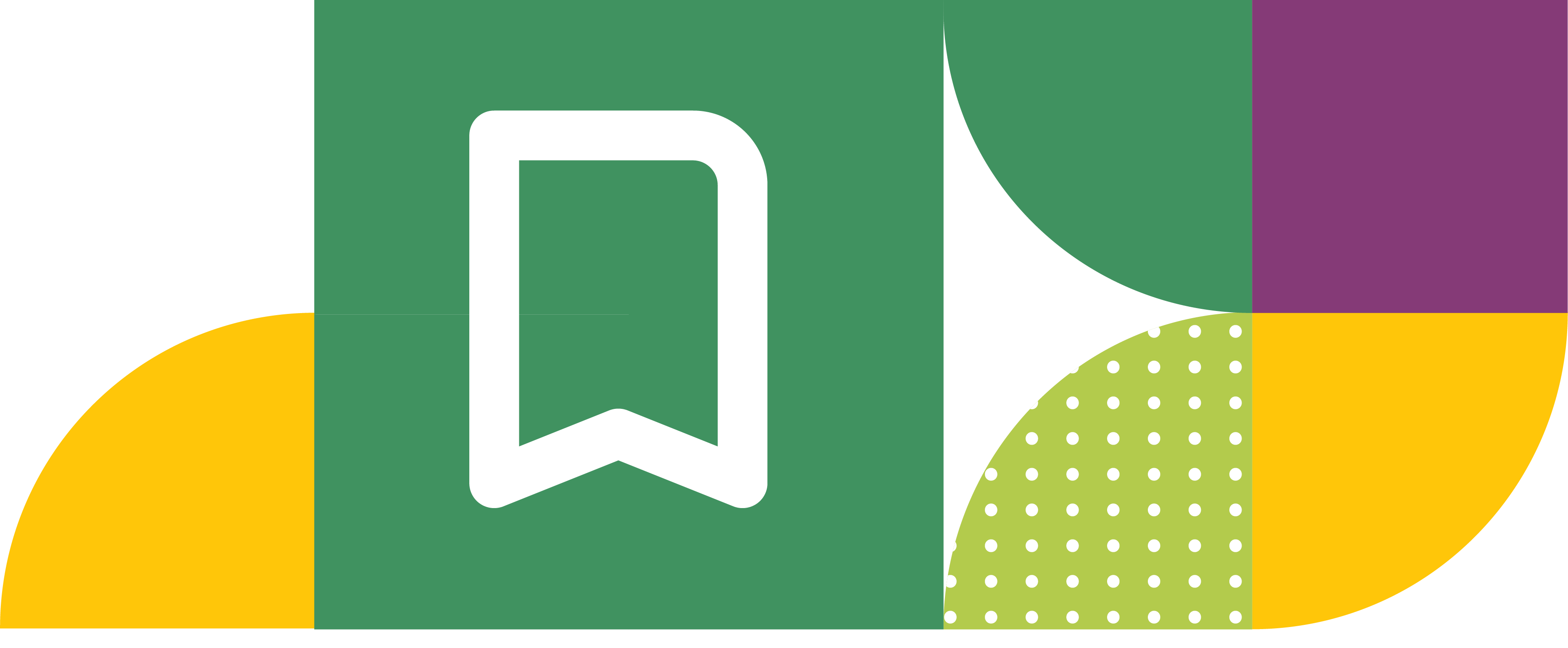 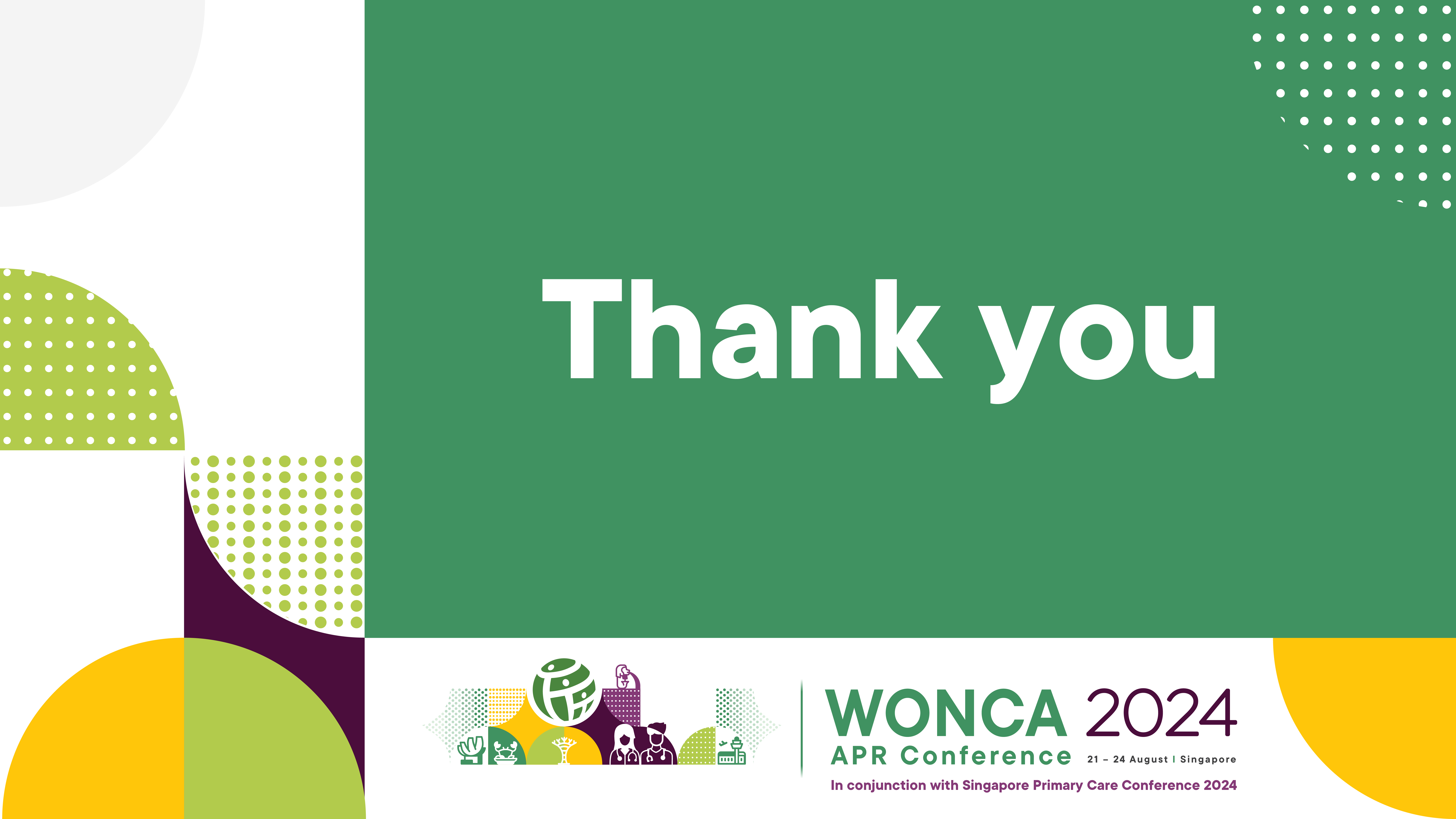